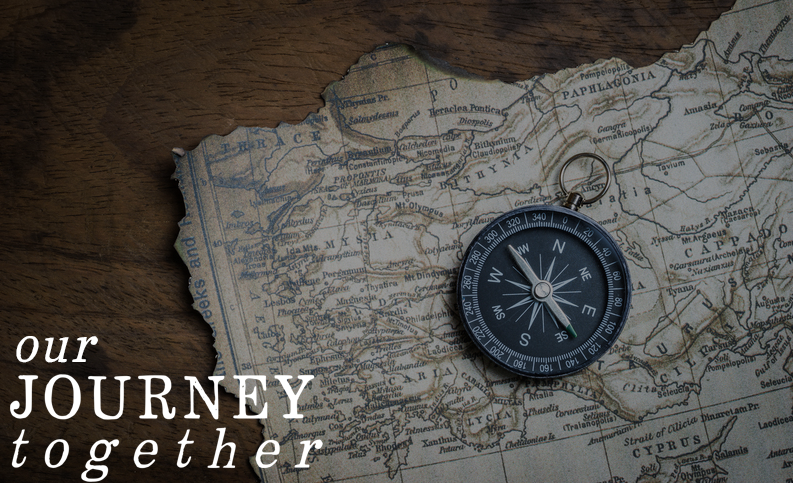 What Thrills God
Ephesians 1:4-6
UPWARD
Confession One – He Chose Us
Grace in action
The Choice
We receive everything Christ received
The Place ~ In Him
He was The Chosen One
Here is my servant, who I uphold, 
my chosen one in whom I delight 
Isaiah 42:1
Confession One – He Chose Us
When ~ Before Creation
There is no other plan
Purpose ~ Holy & Blameless
Describes God
Describes how God values and sees you
How ~ In His Sight
Confession Two – He Predestined Us
Before horizons
The Action ~ Love
Our place ~ Family
Adopted
Whatever Christ is, we are too!
  “My Beloved Son”
Video
[Speaker Notes: Video]
Confession Two – He Predestined Us
How ~ Through Jesus
His merit, not ours
His happiness, delight…He wanted to adopt you
The Motive ~ His pleasure & Will
“to the praise of his glorious grace which he has freely given us in the One he loves
The Results
VALUE                               RESPONSE
“Praise” 
“fitting, accurate, and enthusiastic 
acknowledgement of a person.
The “Wow-ness” of God